Humanism in Business
Edited by: H. Spitzeck, M. Pirson, W. Amann, S. Khan & E. v. Kimakowitz
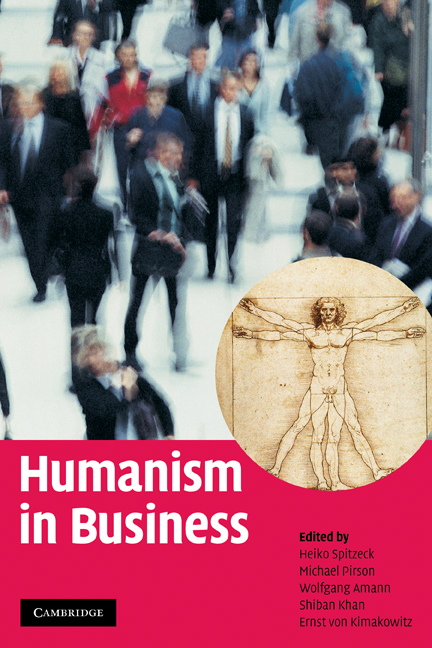 A Cambridge University Press Publication 
What is the purpose of our economic system? What would a more life-serving economy look like? There are many books about business and society, yet very few of them question the primacy of GDP growth, profit maximization and individual utility maximization. 
Humanism in Business questions these assumptions and investigates the possibility of creating a human-centered, value-oriented economy based on humanistic principles.

Full Citation: Humanism in Business, Spitzeck, H., Pirson, M., Amann, W., Khan, S., von Kimakowitz, E., (Eds.) (2011). Cambridge: Cambridge University Press
30 November 2011
1